BOBY DESIGN
BUSINESS PPT
通用扁平风PPT模板
适用于 创业计划/策划方案/商业规划/工作汇报/计划总结
Please click here to modify the text for example
Part 1
Part 2
Part 3
Part 4
C
输入标题
输入标题
输入标题
输入标题
01
02
03
04
Add your words here，according to your need to draw the text box size。
Add your words here，according to your need to draw the text box size。
Add your words here，according to your need to draw the text box size。
Add your words here，according to your need to draw the text box size。
ontents
https://www.ypppt.com/
PART 01
输入标题
请在此处添加章节标题，请在此处添加章节标题
MORE THAN TEMPLATE
点击此处添加副标题

80%

输入你的文本
根据你所需的内容输入你想要的文本
稻壳屁屁弟点击输入本栏的具体文字，简明扼要的说明分项内容，此为概念图解，请根据您的具体内容酌情修改。




输入你的文本
根据你所需的内容输入你想要的文本
稻壳屁屁弟点击输入本栏的具体文字，简明扼要的说明分项内容，此为概念图解，请根据您的具体内容酌情修改。

[Speaker Notes: https://www.ypppt.com/]
MORE THAN TEMPLATE
点击此处添加副标题
输入标题
标题数字等都可以通过点击和重新输入进行更改，顶部“开始”面板中可以对字体、字号、颜色、行距等进行修改。
输入标题
输入标题
标题数字等都可以通过点击和重新输入进行更改，顶部“开始”面板中可以对字体、字号、颜色、行距等进行修改。
标题数字等都可以通过点击和重新输入进行更改，顶部“开始”面板中可以对字体、字号、颜色、行距等进行修改。
输入标题
输入标题
标题数字等都可以通过点击和重新输入进行更改，顶部“开始”面板中可以对字体、字号、颜色、行距等进行修改。
标题数字等都可以通过点击和重新输入进行更改，顶部“开始”面板中可以对字体、字号、颜色、行距等进行修改。
MORE THAN TEMPLATE
点击此处添加副标题
Title Here
Title Here
Add your words here，according to your need to draw the text box size。
Title Here
Title Here
MORE THAN TEMPLATE
点击此处添加副标题
输入你的文本
根据你所需的内容输入你想要的文本
点击输入本栏的具体文字，简明扼要的说明分项内容，此为概念图解，请根据您的具体内容酌情修改。
Feature 01

1.520K
Feature 02

2.983K
Wafer sweet roll I love jelly danish  cake jelly wafer lemon drops roll sesame cake.
Feature 03

3.071K
1.908 K

Feature 04

Male User
1.880K
2.074 K

Female User
PART 02
输入标题
请在此处添加章节标题，请在此处添加章节标题
MORE THAN TEMPLATE
点击此处添加副标题
输入你的文本
根据你所需的内容输入你想要的文本
点击输入本栏的具体文字，简明扼要的说明分项内容，此为概念图解，请根据您的具体内容酌情修改。


输入你的文本
根据你所需的内容输入你想要的文本
点击输入本栏的具体文字，简明扼要的说明分项内容，此为概念图解，请根据您的具体内容酌情修改。
Jelly chocolate cake carrot cake dragée candy canes.
Jelly chocolate cake carrot cake dragée candy canes.
01
02
03
04
Jelly chocolate cake carrot cake dragée candy canes.
Jelly chocolate cake carrot cake dragée candy canes.
输入你的文本
点击输入本栏的具体文字，简明扼要的说明分项内容，此为概念图解，请根据您的具体内容酌情修改。


输入你的文本
根据你所需的内容输入你想要的文本
点击输入本栏的具体文字，简明扼要的说明分项内容，此为概念图解，请根据您的具体内容酌情修改。
MORE THAN TEMPLATE
点击此处添加副标题
输入你的标题
根据你所需的内容输入你想要的文本
点击输入本栏的具体文字，简明扼要的说明分项内容，此为概念图解，请根据您的具体内容酌情修改。
this is a sample text. insert your desired text here. Again. this is a dummy text. enter your own text here.
40%
输入你的标题
根据你所需的内容输入你想要的文本
点击输入本栏的具体文字，简明扼要的说明分项内容，此为概念图解，请根据您的具体内容酌情修改。
this is a sample text. insert your desired text here. Again. this is a dummy text. enter your own text here.
36%
输入你的标题
根据你所需的内容输入你想要的文本
点击输入本栏的具体文字，简明扼要的说明分项内容，此为概念图解，请根据您的具体内容酌情修改。
this is a sample text. insert your desired text here. Again. this is a dummy text. enter your own text here.
62%
输入你的标题
根据你所需的内容输入你想要的文本
点击输入本栏的具体文字，简明扼要的说明分项内容，此为概念图解，请根据您的具体内容酌情修改。
32%
this is a sample text. insert your desired text here. Again. this is a dummy text. enter your own text here.
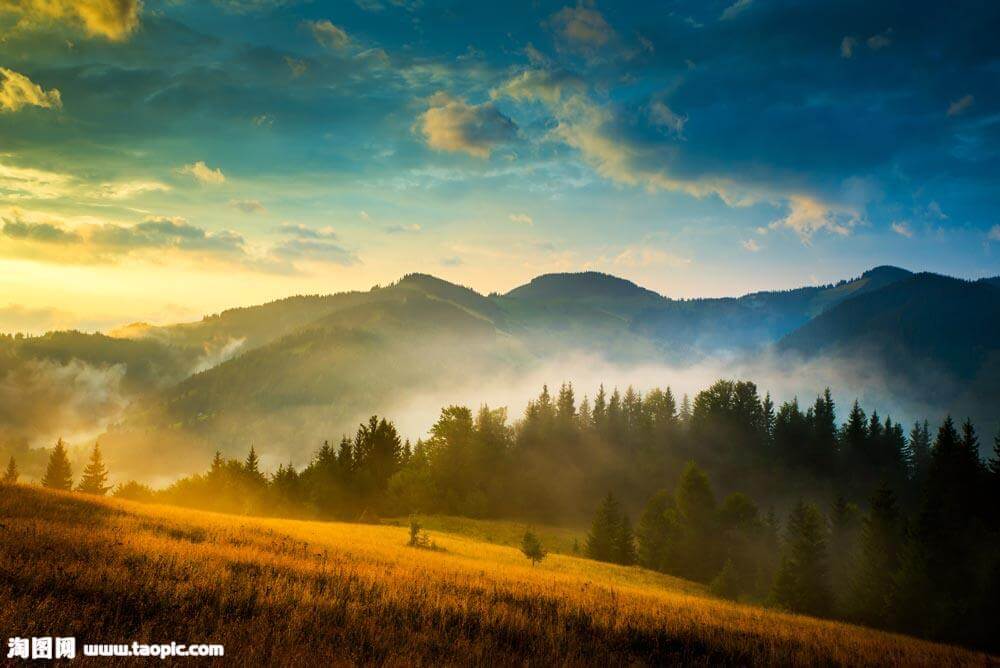 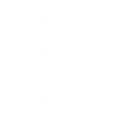 91%
34%
23%
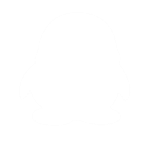 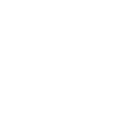 SHIT WMAIL
BAIDU WORK
GOOLE BOX
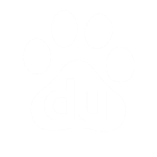 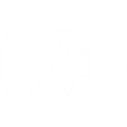 MORE THAN TEMPLATE
点击此处添加副标题
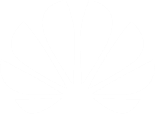 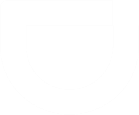 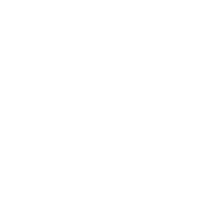 Be always as merry as ever you can, for no-one delights in an sorrowful man. Be always as merry as ever you can
MORE THAN TEMPLATE
点击此处添加副标题
Worldwide Business
Business To Go
Creative Solutions
标题数字等都可以通过点击和重新输入进行更改，顶部“开始”面板中可以对字体、字号、颜色、行距等进行修改。
标题数字等都可以通过点击和重新输入进行更改，顶部“开始”面板中可以对字体、字号、颜色、行距等进行修改。
标题数字等都可以通过点击和重新输入进行更改，顶部“开始”面板中可以对字体、字号、颜色、行距等进行修改。
Market Assessment
Regulatory Support
Program Management
标题数字等都可以通过点击和重新输入进行更改，顶部“开始”面板中可以对字体、字号、颜色、行距等进行修改。
标题数字等都可以通过点击和重新输入进行更改，顶部“开始”面板中可以对字体、字号、颜色、行距等进行修改。
标题数字等都可以通过点击和重新输入进行更改，顶部“开始”面板中可以对字体、字号、颜色、行距等进行修改。
PART 03
输入标题
请在此处添加章节标题，请在此处添加章节标题
MORE THAN TEMPLATE
点击此处添加副标题
输入你的文本
根据你所需的内容输入你想要的文本
点击输入本栏的具体文字，简明扼要的说明分项内容，此为概念图解，请根据您的具体内容酌情修改。
输入你的文本
根据你所需的内容输入你想要的文本
点击输入本栏的具体文字，简明扼要的说明分项内容，此为概念图解，请根据您的具体内容酌情修改。
输入你的文本
根据你所需的内容输入你想要的文本
点击输入本栏的具体文字，简明扼要的说明分项内容，此为概念图解，请根据您的具体内容酌情修改。
输入你的文本
根据你所需的内容输入你想要的文本
点击输入本栏的具体文字，简明扼要的说明分项内容，此为概念图解，请根据您的具体内容酌情修改。
MORE THAN TEMPLATE
点击此处添加副标题
01
输入你的文本
根据你所需的内容输入你想要的文本
稻壳屁屁弟点击输入本栏的具体文字，简明扼要的说明分项内容，此为概念图解，请根据您的具体内容酌情修改。
输入你的文本
根据你所需的内容输入你想要的文本
稻壳屁屁弟点击输入本栏的具体文字，简明扼要的说明分项内容，此为概念图解，请根据您的具体内容酌情修改。
02
04
03
输入你的文本
根据你所需的内容输入你想要的文本
稻壳屁屁弟点击输入本栏的具体文字，简明扼要的说明分项内容，此为概念图解，请根据您的具体内容酌情修改。
输入你的文本
根据你所需的内容输入你想要的文本
稻壳屁屁弟点击输入本栏的具体文字，简明扼要的说明分项内容，此为概念图解，请根据您的具体内容酌情修改。
MORE THAN TEMPLATE
点击此处添加副标题
输入你的文本
根据你所需的内容输入你想要的文本
稻壳屁屁弟点击输入本栏的具体文字，简明扼要的说明分项内容，此为概念图解，请根据您的具体内容酌情修改。
输入你的文本
根据你所需的内容输入你想要的文本
稻壳屁屁弟点击输入本栏的具体文字，简明扼要的说明分项内容，此为概念图解，请根据您的具体内容酌情修改。
输入你的文本
根据你所需的内容输入你想要的文本
稻壳屁屁弟点击输入本栏的具体文字，简明扼要的说明分项内容，此为概念图解，请根据您的具体内容酌情修改。
输入你的文本
根据你所需的内容输入你想要的文本
稻壳屁屁弟点击输入本栏的具体文字，简明扼要的说明分项内容，此为概念图解，请根据您的具体内容酌情修改。
输入你的文本
根据你所需的内容输入你想要的文本
稻壳屁屁弟点击输入本栏的具体文字，简明扼要的说明分项内容，此为概念图解，请根据您的具体内容酌情修改。
输入你的文本
根据你所需的内容输入你想要的文本
稻壳屁屁弟点击输入本栏的具体文字，简明扼要的说明分项内容，此为概念图解，请根据您的具体内容酌情修改。
MORE THAN TEMPLATE
点击此处添加副标题
BASIC SITUATION
BASIC SITUATION
标题数字等都可以通过点击和重新输入进行更改，顶部“开始”面板中可以对字体、字号、颜色、行距等进行修改。
标题数字等都可以通过点击和重新输入进行更改，顶部“开始”面板中可以对字体、字号、颜色、行距等进行修改。
BASIC SITUATION
BASIC SITUATION
BASIC SITUATION
标题数字等都可以通过点击和重新输入进行更改，顶部“开始”面板中可以对字体、字号、颜色、行距等进行修改。
标题数字等都可以通过点击和重新输入进行更改，顶部“开始”面板中可以对字体、字号、颜色、行距等进行修改。
标题数字等都可以通过点击和重新输入进行更改，顶部“开始”面板中可以对字体、字号、颜色、行距等进行修改。
PART 04
输入标题
请在此处添加章节标题，请在此处添加章节标题
输入你的文本
根据你所需的内容输入你想要的文本
稻壳屁屁弟点击输入本栏的具体文字，简明扼要的说明分项内容，此为概念图解，请根据您的具体内容酌情修改。
输入你的文本
根据你所需的内容输入你想要的文本
稻壳屁屁弟点击输入本栏的具体文字，简明扼要的说明分项内容，此为概念图解，请根据您的具体内容酌情修改。
输入你的文本
根据你所需的内容输入你想要的文本
稻壳屁屁弟点击输入本栏的具体文字，简明扼要的说明分项内容，此为概念图解，请根据您的具体内容酌情修改。
Title Goes Here
Title Goes Here
Title Goes Here
2009
2020
2006
2018
2030
Title Goes Here
Title Goes Here
输入你的文本
根据你所需的内容输入你想要的文本
稻壳屁屁弟点击输入本栏的具体文字，简明扼要的说明分项内容，此为概念图解，请根据您的具体内容酌情修改。
输入你的文本
根据你所需的内容输入你想要的文本
稻壳屁屁弟点击输入本栏的具体文字，简明扼要的说明分项内容，此为概念图解，请根据您的具体内容酌情修改。
MORE THAN TEMPLATE
点击此处添加副标题
Add your title
Add your title
标题数字等都可以通过点击和重新输入进行更改，顶部“开始”面板中可以对字体、字号、颜色、行距等进行修改。
标题数字等都可以通过点击和重新输入进行更改，顶部“开始”面板中可以对字体、字号、颜色、行距等进行修改。
MORE THAN TEMPLATE
点击此处添加副标题
输入你的文本
根据你所需的内容输入你想要的文本
稻壳屁屁弟点击输入本栏的具体文字，简明扼要的说明分项内容，此为概念图解，请根据您的具体内容酌情修改。
1
d
输入你的文本
根据你所需的内容输入你想要的文本
稻壳屁屁弟点击输入本栏的具体文字，简明扼要的说明分项内容，此为概念图解，请根据您的具体内容酌情修改。
输入你的文本
根据你所需的内容输入你想要的文本
稻壳屁屁弟点击输入本栏的具体文字，简明扼要的说明分项内容，此为概念图解，请根据您的具体内容酌情修改。
f
g
输入你的文本
根据你所需的内容输入你想要的文本
稻壳屁屁弟点击输入本栏的具体文字，简明扼要的说明分项内容，此为概念图解，请根据您的具体内容酌情修改。
MORE THAN TEMPLATE
点击此处添加副标题
1
95%
Creative
2
74%
Technical
82%
3
Strategic
63%
eCommerce
4
MORE THAN TEMPLATE
点击此处添加副标题
输入你的文本
根据你所需的内容输入你想要的文本
稻壳屁屁弟点击输入本栏的具体文字，简明扼要的说明分项内容，此为概念图解，请根据您的具体内容酌情修改。
输入你的文本
根据你所需的内容输入你想要的文本
稻壳屁屁弟点击输入本栏的具体文字，简明扼要的说明分项内容，此为概念图解，请根据您的具体内容酌情修改。
输入你的文本
根据你所需的内容输入你想要的文本
稻壳屁屁弟点击输入本栏的具体文字，简明扼要的说明分项内容，此为概念图解，请根据您的具体内容酌情修改。
输入你的文本
根据你所需的内容输入你想要的文本
稻壳屁屁弟点击输入本栏的具体文字，简明扼要的说明分项内容，此为概念图解，请根据您的具体内容酌情修改。
输入你的文本
根据你所需的内容输入你想要的文本
稻壳屁屁弟点击输入本栏的具体文字，简明扼要的说明分项内容，此为概念图解，请根据您的具体内容酌情修改。
THANKS!
感谢学校及公司提供的学习与实践的机会；
感谢XX团队，特别感谢某某给予的耐心指导；
感谢台下观众！
感谢聆听 请多指点
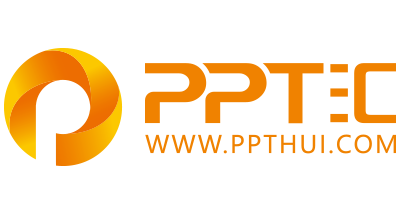 上万精品PPT模板全部免费下载
PPT汇    www.ppthui.com
PPT模板下载：www.ppthui.com/muban/            行业PPT模板：www.ppthui.com/hangye/
工作PPT模板：www.ppthui.com/gongzuo/         节日PPT模板：www.ppthui.com/jieri/
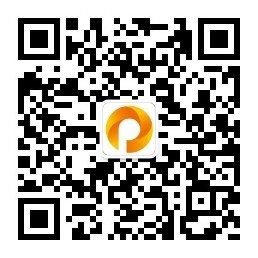 扫描关注公众号“PPT汇”收藏网站防止遗忘/免费获取更多精选PPT模板下载资源
[Speaker Notes: 模板来自于 https://www.ppthui.com    【PPT汇】]